A
Nothing is impossible to a willing heart.
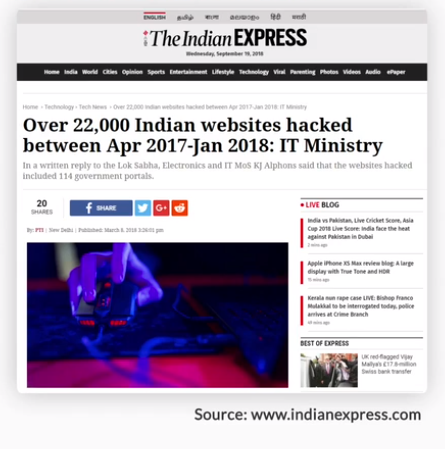 What is a Blockchain
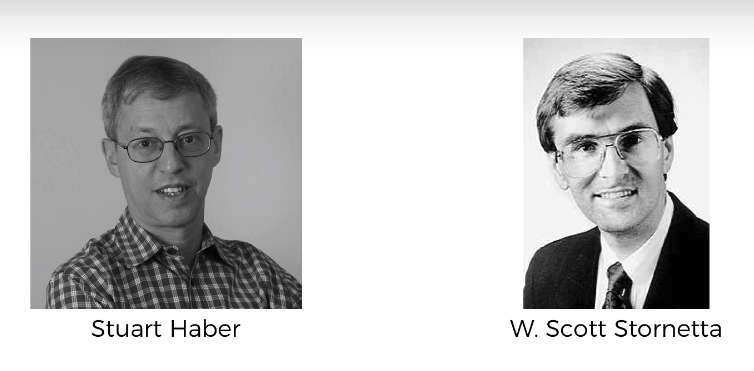 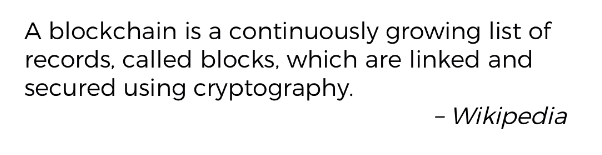 https://www.anf.es/pdf/Haber_Stornetta.pdf
Blockchain
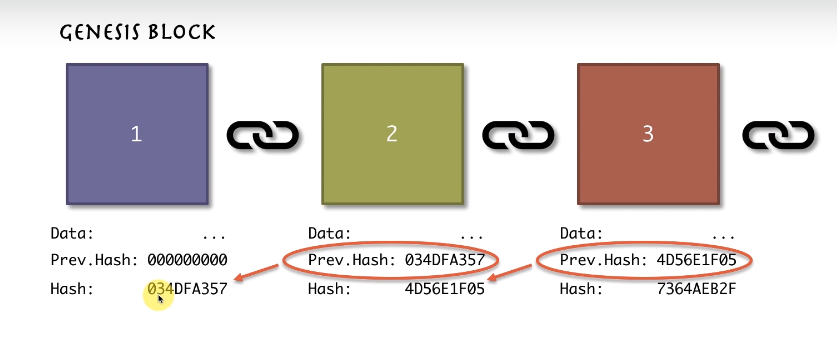 Blockchain
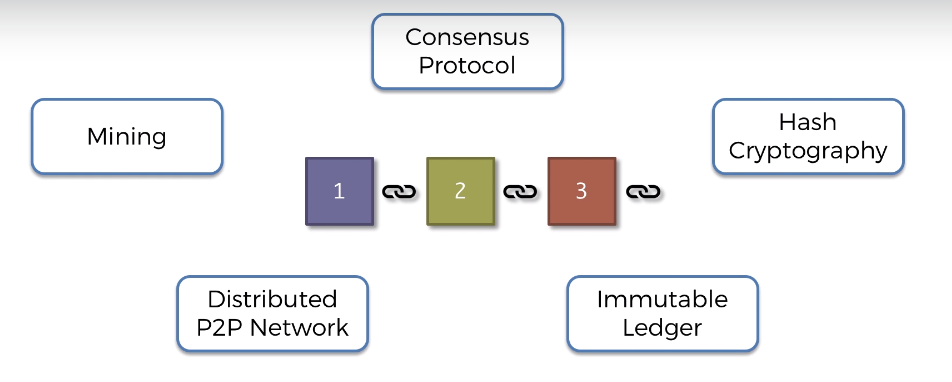 SHA256 Hash
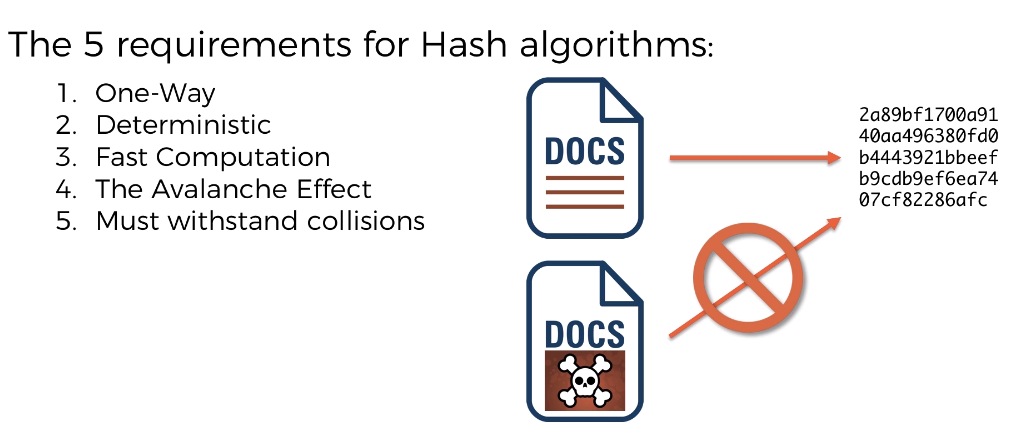 Immutable Ledger
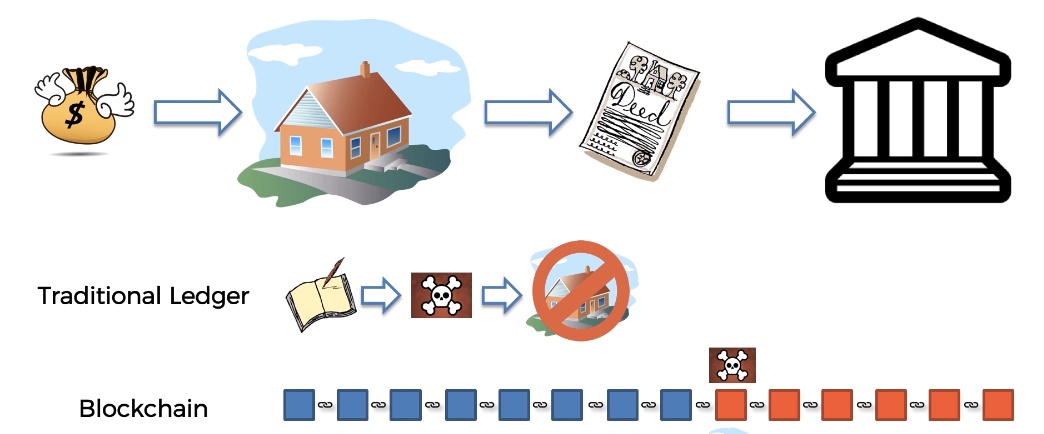 Distributed P2P Network
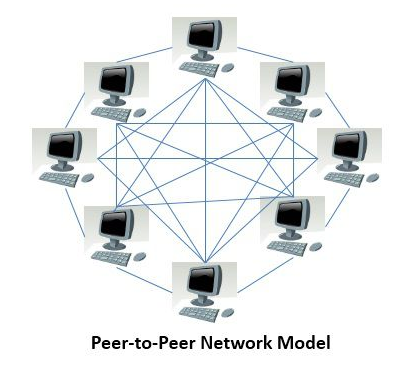 Distributed P2P Network
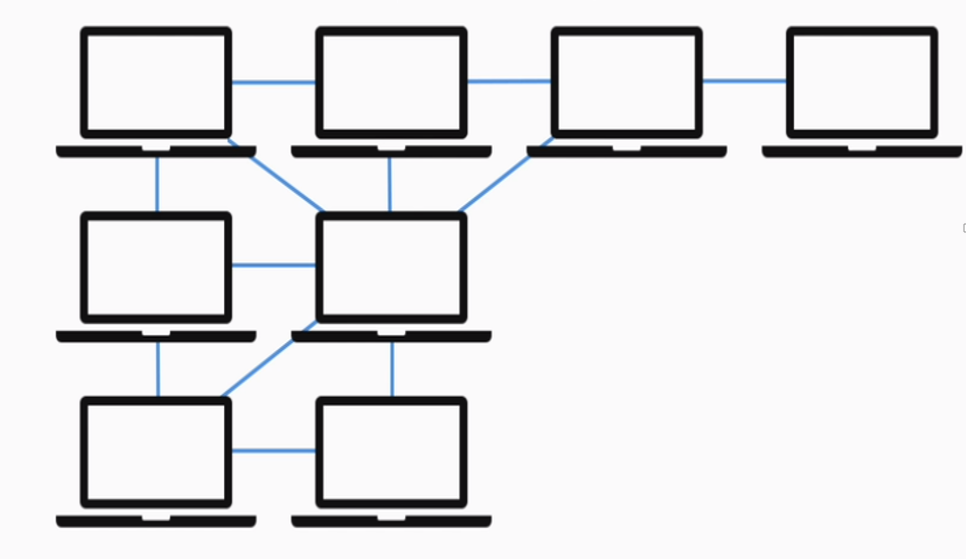 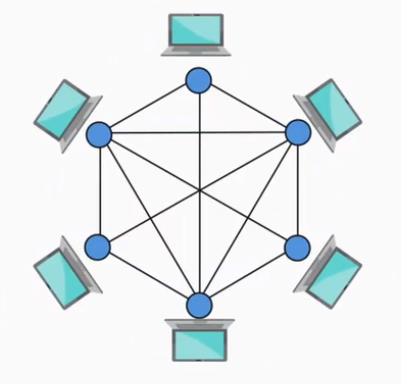 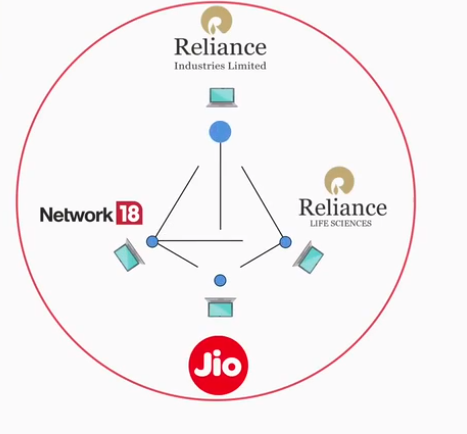 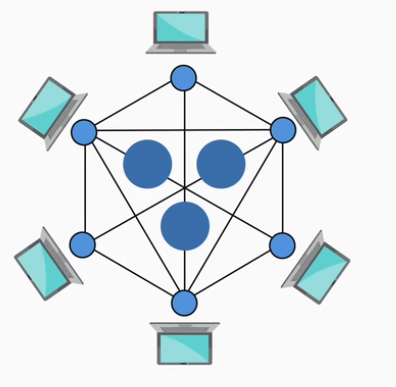 All blockchain structures fall into three categories:

Public blockchain architecture
Private blockchain architecture
Consortium blockchain architecture
How Mining Works?
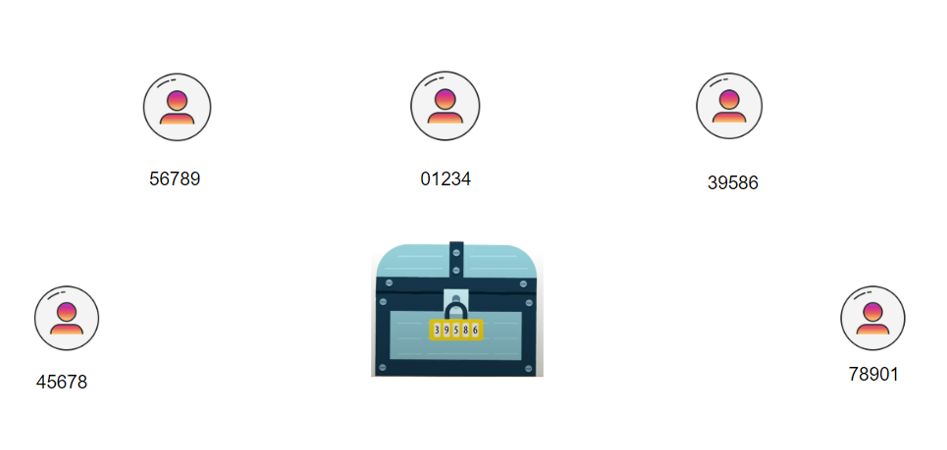 How Mining Works?
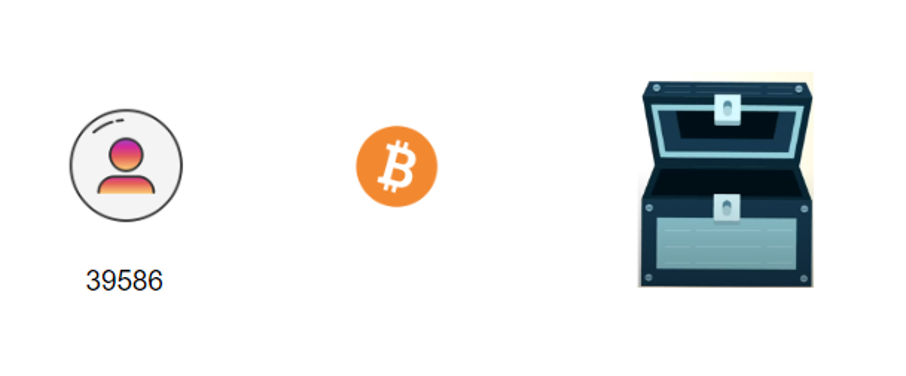 Consensus
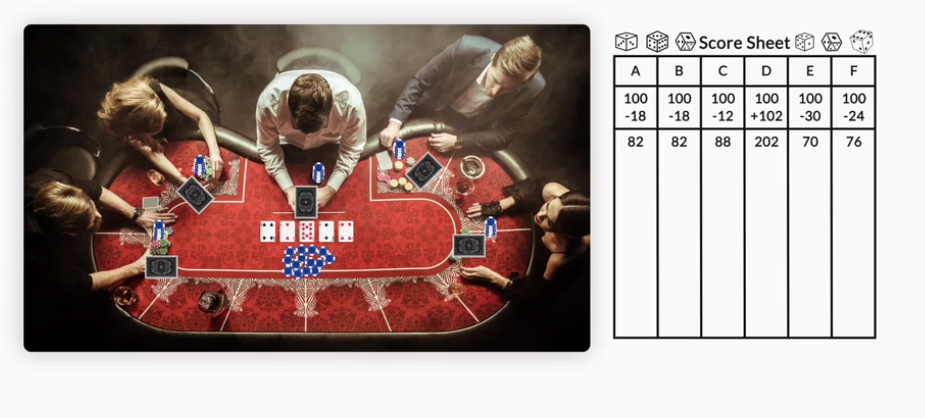 Properties
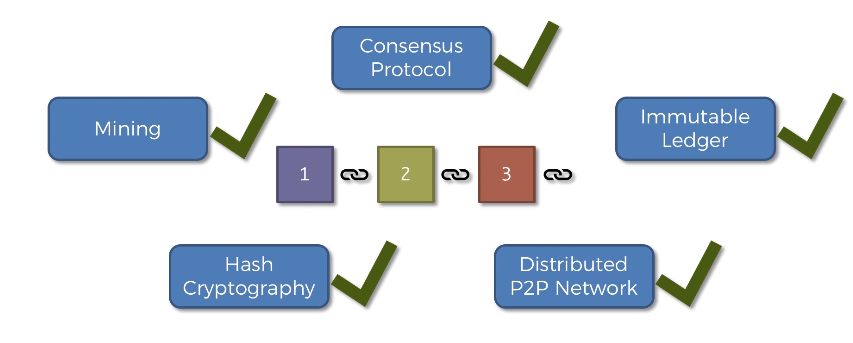 Three key areas
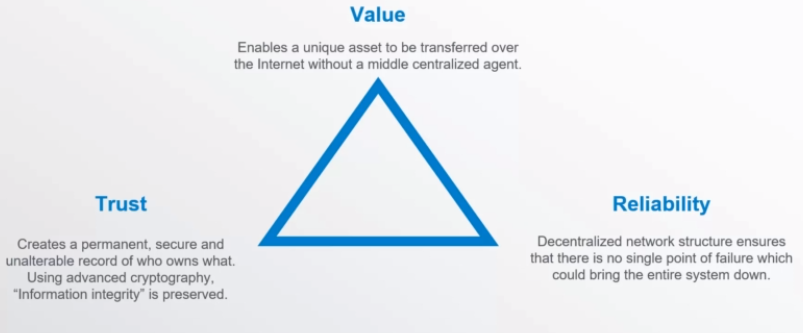